RUMUS JUMLAH DAN SELISIH
Rumus Cosinus Jumlah dan Selisih Dua Sudut
Dengan mengingat kembali tentang koordinat
Cartesius, maka:
a. koordinat titik A (1, 0)
b. koordinat titik B (cos A, sin A)
c. koordinat titik C {cos (A + B), sin (A + B)}
d. koordinat titik D {cos (–B), sin (–B)} atau (cos B, –sin B)
	AC = BD maka AC2 = DB2
{cos (A + B) – 1} 2 + {sin (A + B) – 0} 2 	= {cos B – cos A} 2 + {–sin B – sin A} 2
cos2 (A + B) – 2 cos (A + B) + 1 + sin2 (A + B) = cos2 B – 2 cos B cos A + cos2A + sin2 B +
				          2 sin B sin A + sin2 A
2 – 2 cos (A + B) 	= 2 – 2 cos A cos B + 2 sin A sin B
2 cos (A + B) 	= 2 (cos A cos B – sin A sin B)
cos (A + B) 	= cos A cos B – sin A sin B

Rumus cosinus jumlah dua sudut:
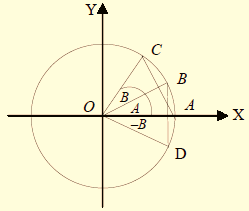 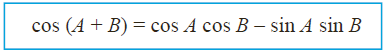 Dengan cara yang sama, maka:
cos (A – B) = cos (A + (–B))
cos (A – B) = cos A cos (–B) – sin A sin (–B)
cos (A – B) = cos A cos B + sin A sin B

Rumus cosinus selisih dua sudut:
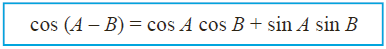 Rumus Sinus Jumlah dan Selisih Dua Sudut
Perhatikan rumus berikut ini.
sin (A + B) 	= cos { 2/π – (A + B)}
		= cos ( 2/π – A – B)
		= cos {( 2/π – A) – B}
		= cos ( 2/π – A) cos B + sin ( 2/π – A) sin B
		= sin A cos B + cos A sin B
Maka rumus sinus jumlah dua sudut:
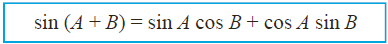 Dengan cara yang sama, maka:
sin (A – B) 	= sin {A + (–B)}
		= sin A cos (–B) + cos A sin (–B)
		= sin A cos B – cos A sin B
Rumus sinus selisih dua sudut:
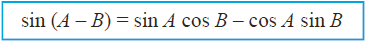 Rumus Tangen Jumlah dan Selisih Dua Sudut
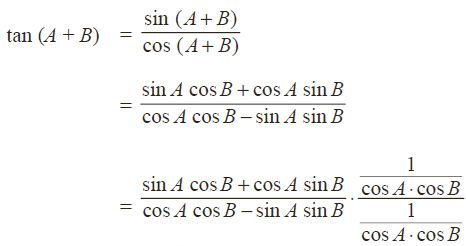 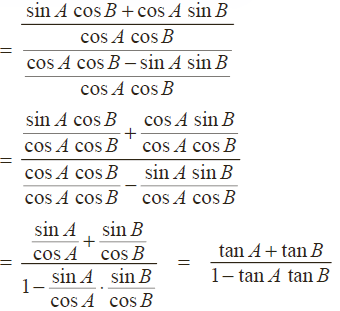 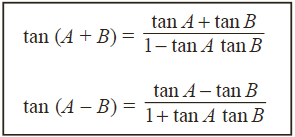 Sehingga kita peroleh rumus tangen jumlah dua sudut :
RUMUS SUDUT GANDA
Menggunakan Rumus Sinus Sudut Ganda
Dengan menggunakan rumus sin (A + B), untuk A = B maka diperoleh:

sin 2A	= sin (A + B)
		= sin A cos A + cos A sin A
		= 2 sin A cos A
Rumus :
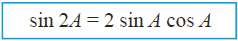 Rumus Cosinus Sudut Ganda
Dengan menggunakan rumus cos (A + B), untuk A = B maka diperoleh:
cos 2A 	= cos (A + A)
	= cos A cos A – sin A sin A
	= cos2 A – sin2 A ……………..(1)
atau
cos 2A 	= cos2 A – sin2 A
	= cos2 A – (1 – cos2 A)
	= cos2 A – 1 + cos2 A
	= 2 cos2 A – 1 ……………..(2)
atau
cos 2A 	= cos2 A – sin2 A
	= (1 – sin2 A) – sin2 A
	= 1 – 2 sin2 A …………(3)
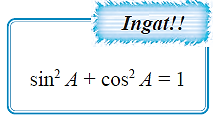 Dari persamaan (1), (2) dan (3) maka didapat rumus sebagai berikut :
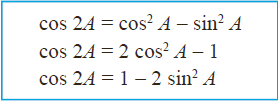 Rumus Tangen Sudut Ganda
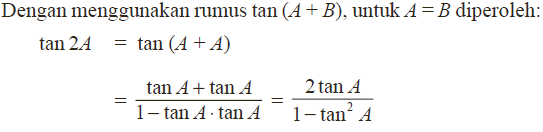 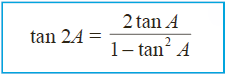 Rumus :
Penurunan Rumus Jumlah dan Selisih Sinus dan Cosinus
Perkalian Cosinus dan Cosinus
Dari rumus jumlah dan selisih dua sudut, dapat diperoleh rumus sebagai berikut :

cos (A + B) = cos A cos B – sin A sin B
cos (A – B) = cos A cos B + sin A sin B 	+
cos (A + B) + cos (A – B) = 2 cos A cos B

Rumus :
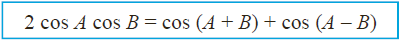 Perkalian Sinus dan Sinus
Dari rumus jumlah dan selisih dua sudut, dapat diperoleh rumus sebagai berikut:

cos (A + B) = cos A cos B – sin A sin B
cos (A – B) = cos A cos B + sin A sin B 	_
cos (A + B) – cos (A –B) = –2 sin A sin B atau
2 sin A sin B = cos (A – B) – cos (A + B)

Rumus:
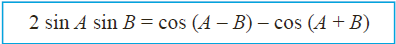 Perkalian Sinus dan Cosinus
Dari rumus jumlah dan selisih dua sudut, dapat diperoleh rumus sebagai berikut.

sin (A + B) = sin A cos B + cos A sin B
sin (A – B) = sin A cos B – cos A sin B 	         +
sin (A + B) + sin (A – B) = 2 sin A cos B atau
2 sin A cos B = sin (A + B) + sin (A – B)

Dengan cara yang sama didapat rumus:
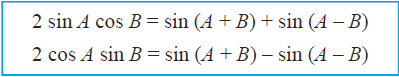 Rumus Penjumlahan Cosinus
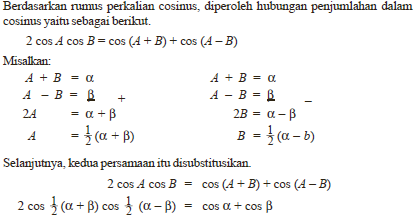 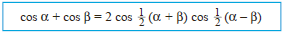 Atau :
Rumus Pengurangan  Cosinus
Dari rumus 2 sin A sin B = cos (A – B) – cos (A + B), dengan memisalkan
A + B = α dan A – B = β, terdapat rumus:
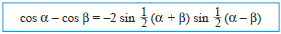 Rumus Pengurangan dan Penjumlahan Sinus
Dari rumus 2 sin A cos B = sin (A + B) + sin (A – B), dengan memisalkan
A + B = α dan A – B = β, maka didapat rumus:
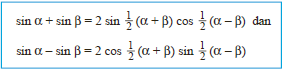 Rumus Penjumlahan dan Pengurangan Tangen
Dengan cara yang sama didapat rumus :
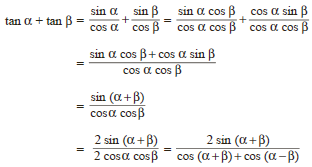 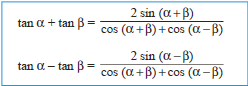 Identitas Trigonometri
Identitas adalah suatu persamaan yang selalu benar untuk konstanta yang manapun juga. Cara membuktikan identitas trigonometri dapat menggunakan:
Rumus sinus dan cosinus jumlah dan selisih dua sudut,
Rumus perkalian sinus dan cosinus dalam jumlah atau selisih sinus atau cosinus,
Rumus trigonometri jumlah dan selisih dua sudut dalam pemecahan masalah.
Contoh Soal :
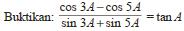 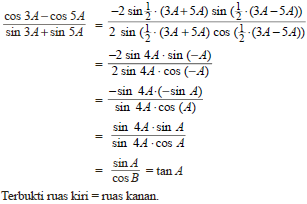